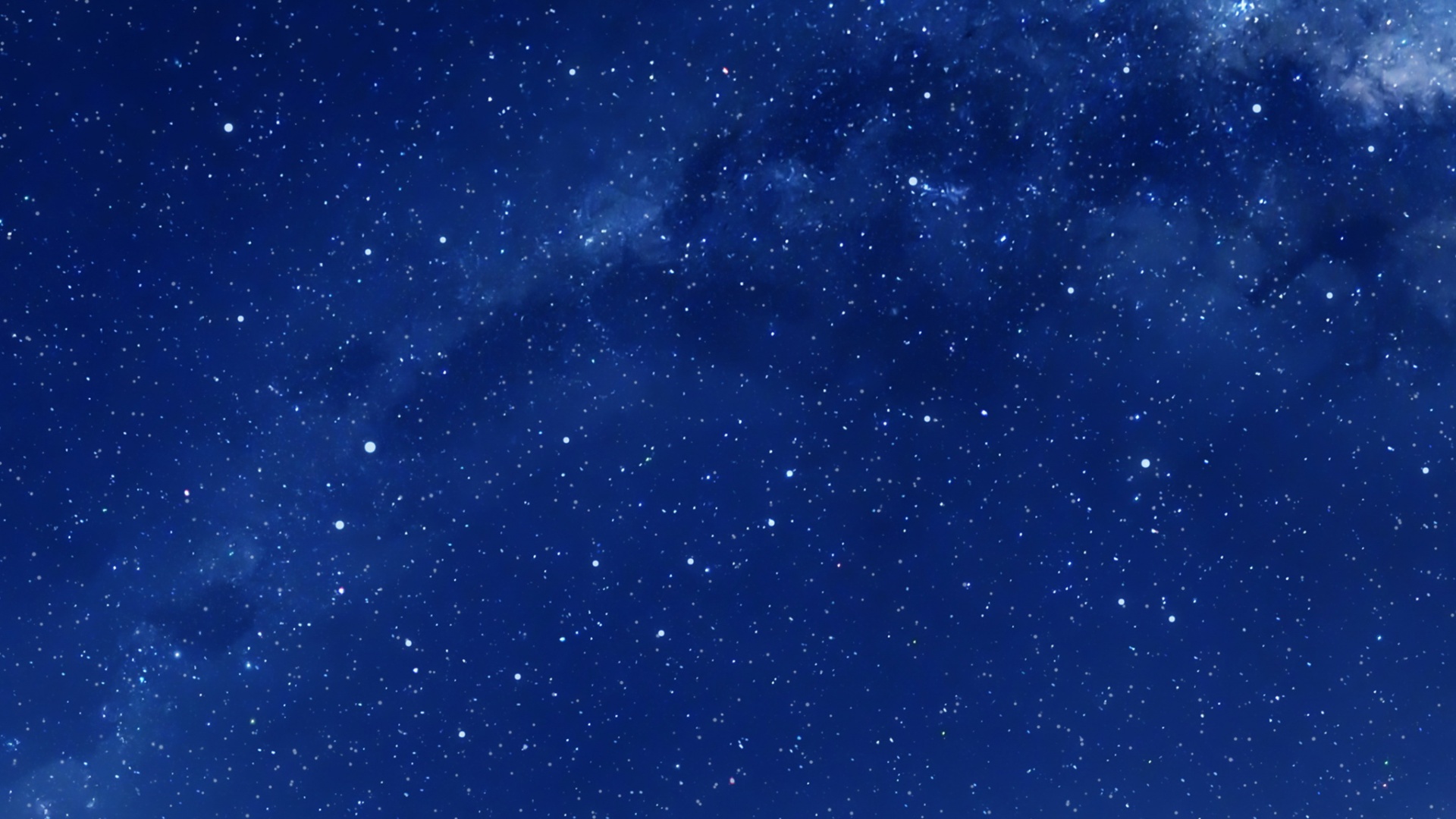 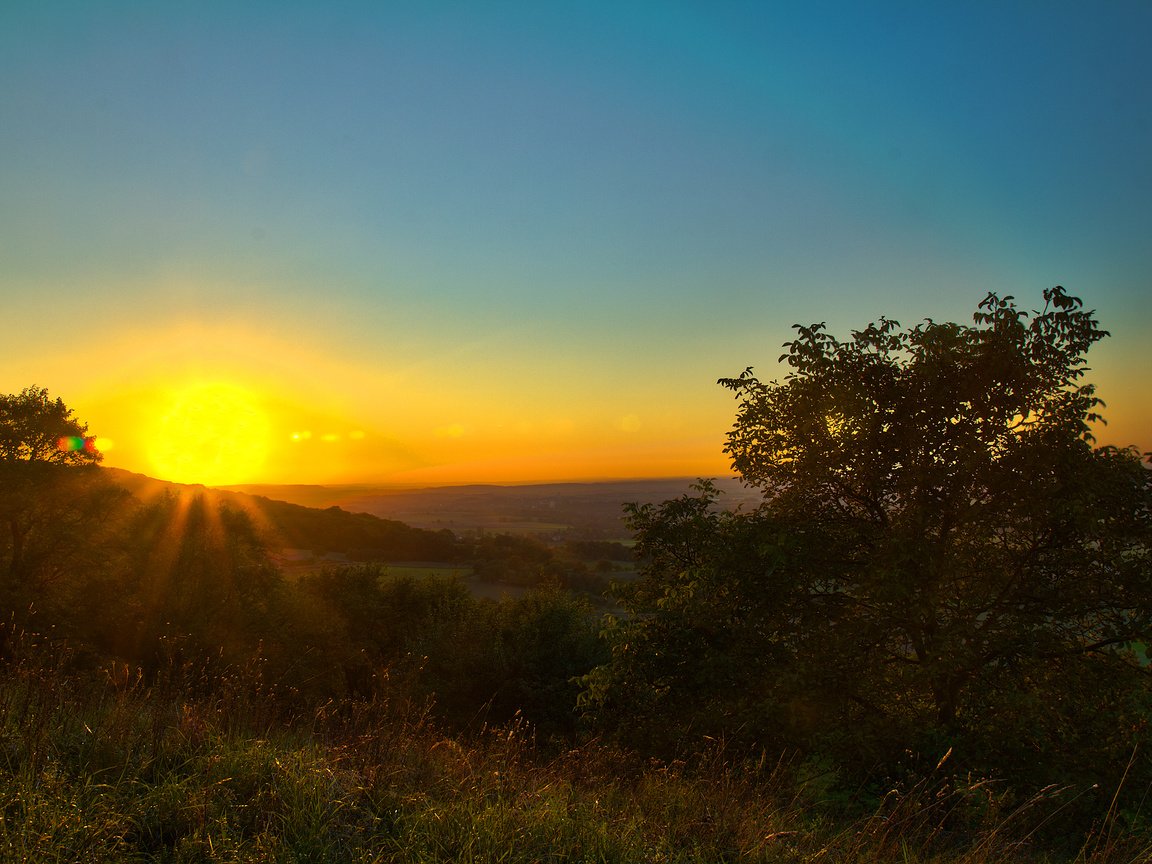 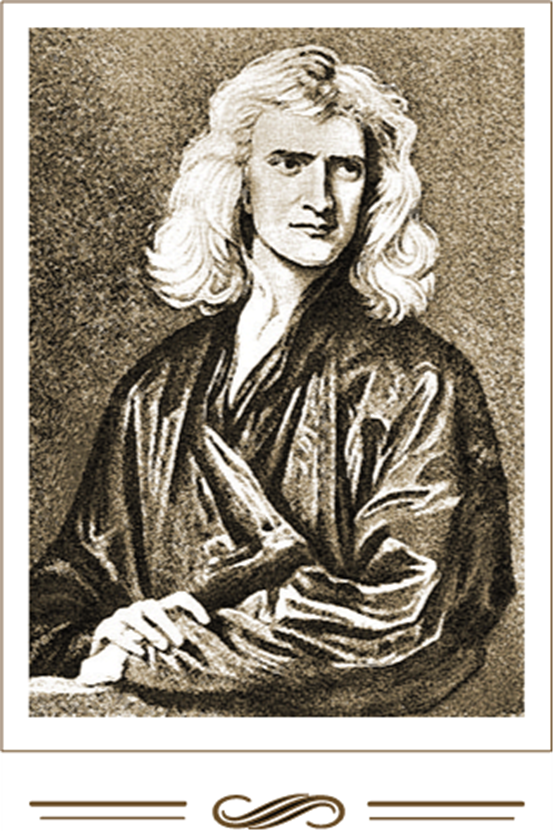 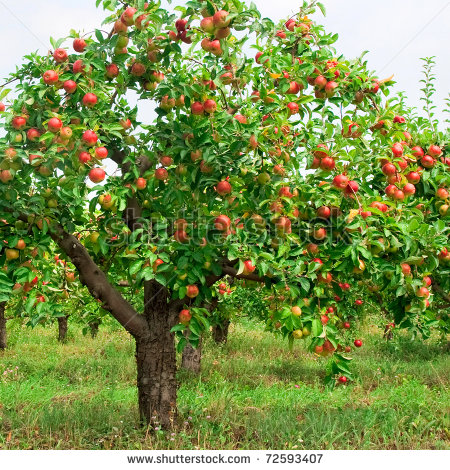 Талант попадает в цель, в которую никто не может попасть,

 гений – в цель которую никто не видит.
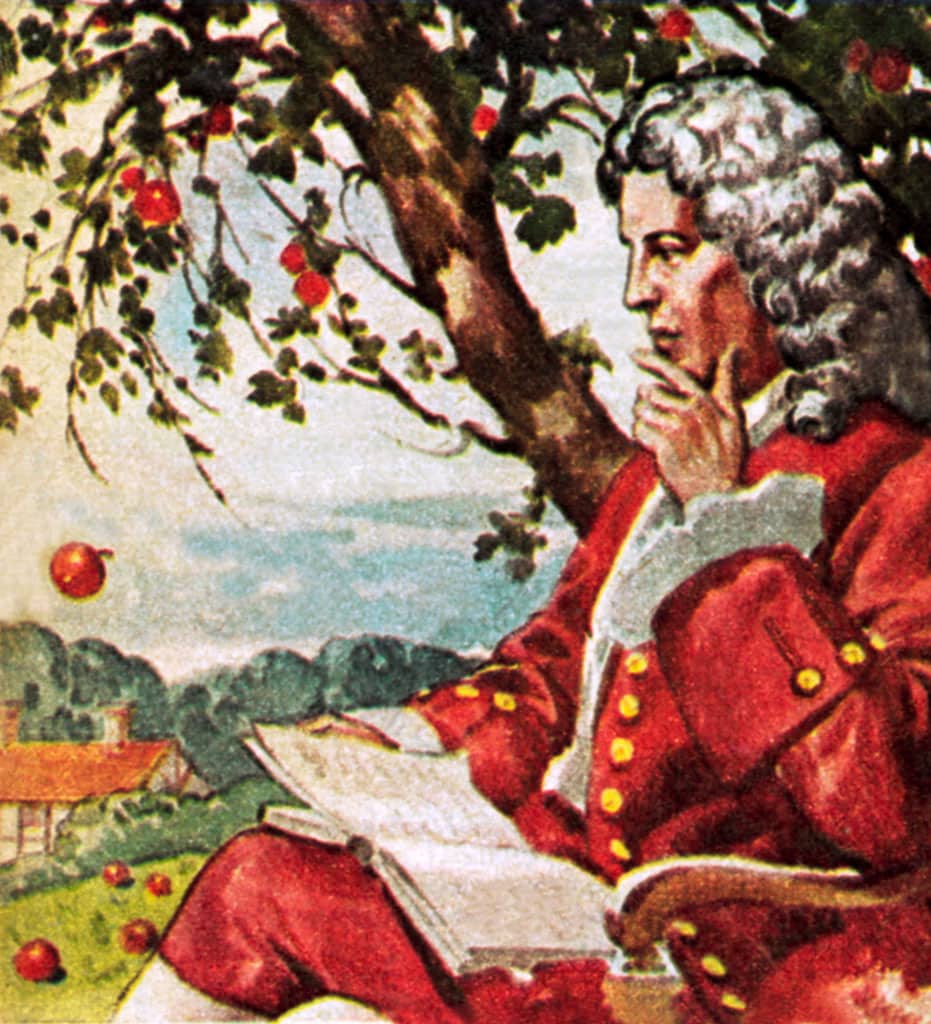 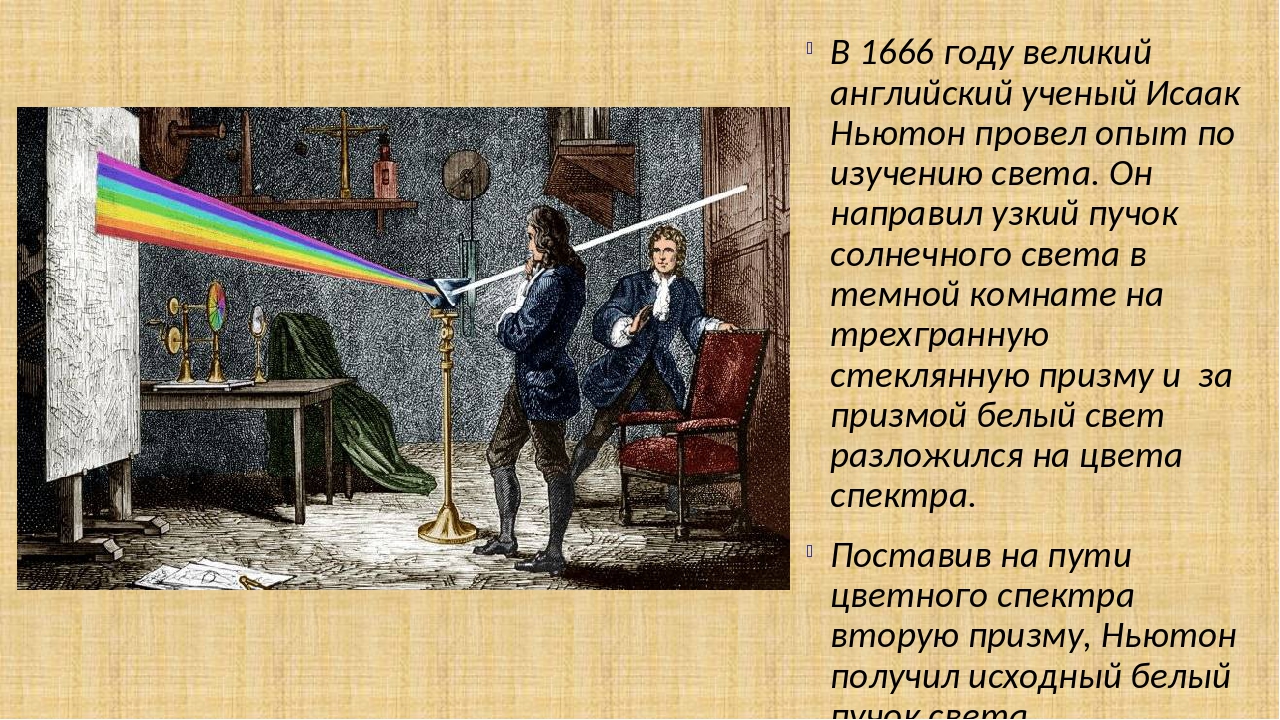 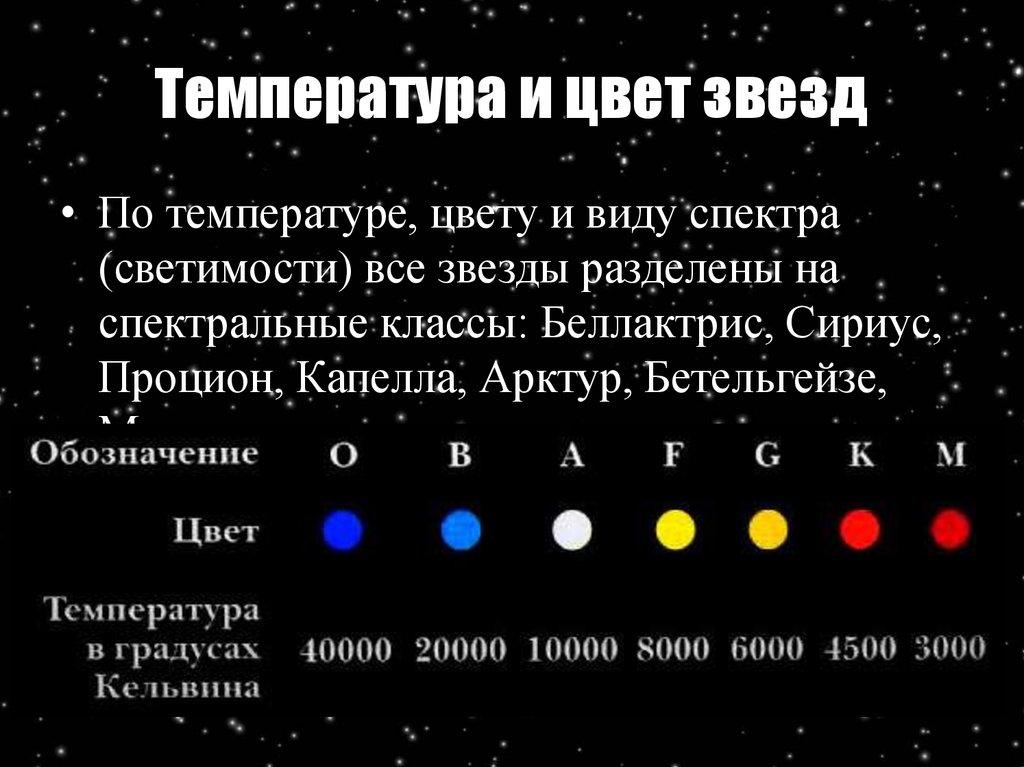 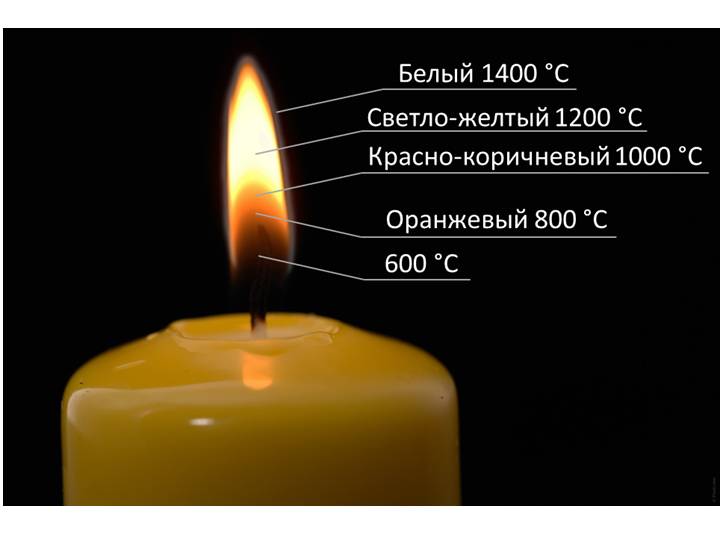 2021 год – год науки
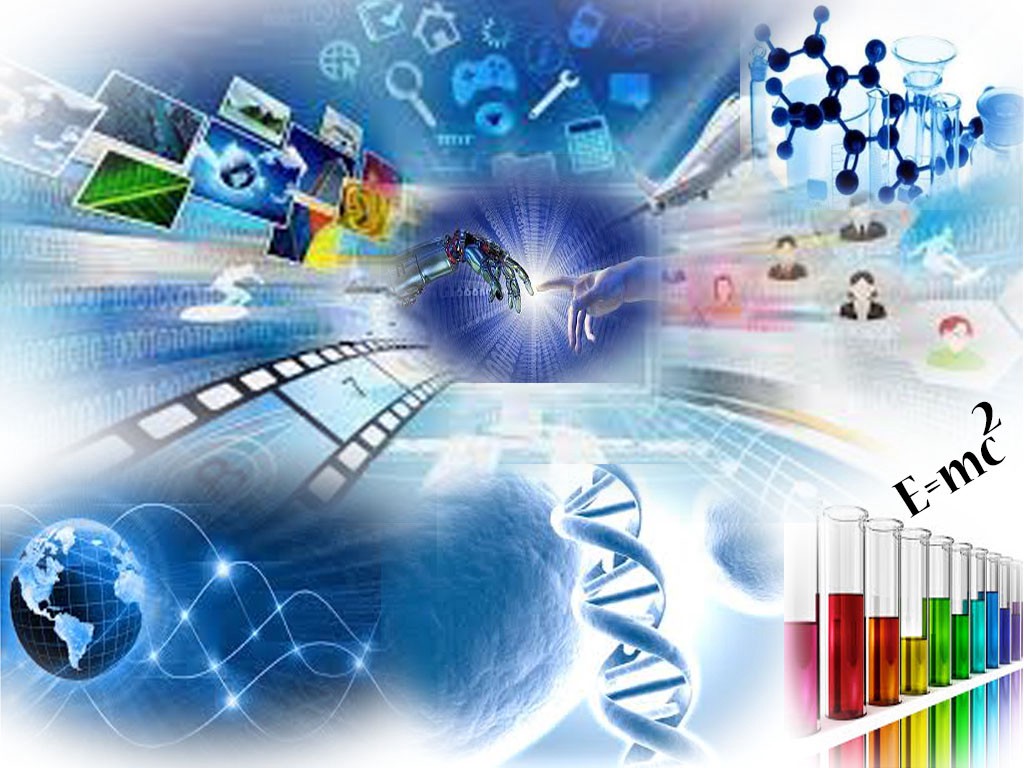 и техники
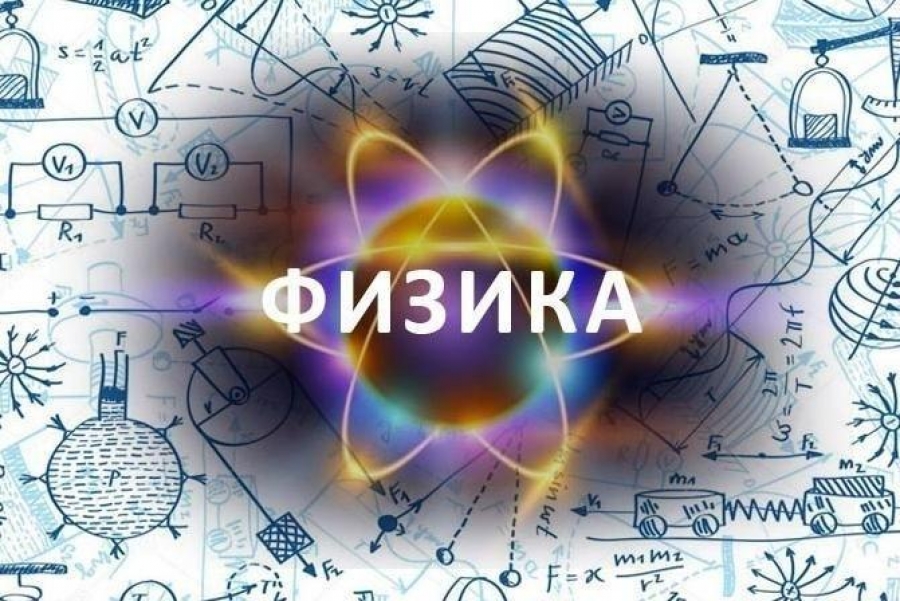 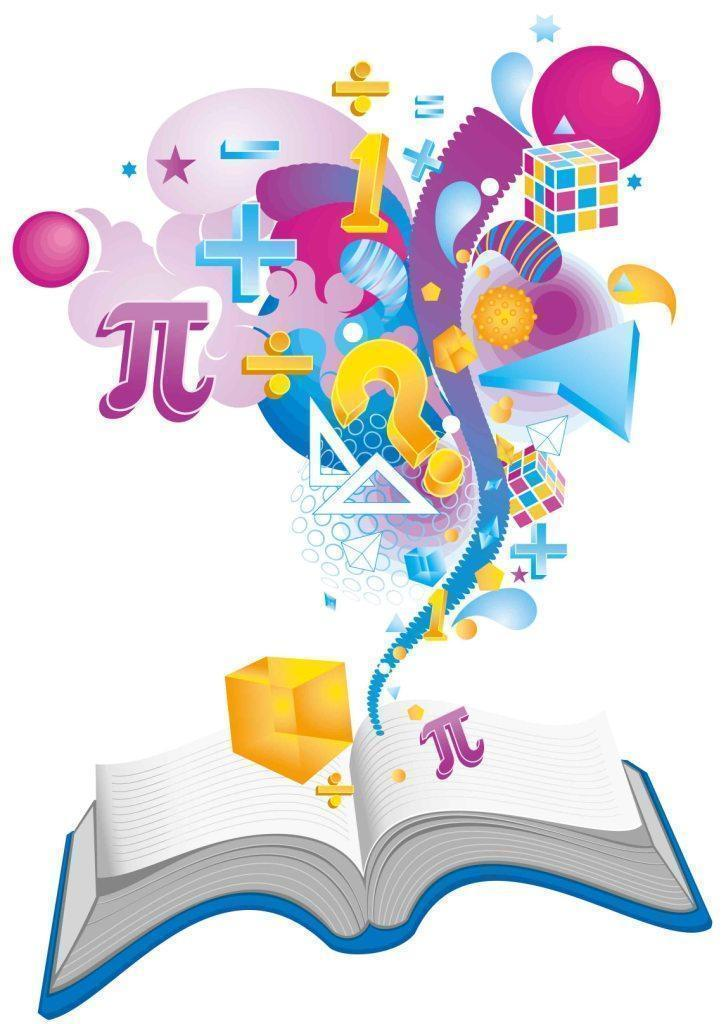 математика
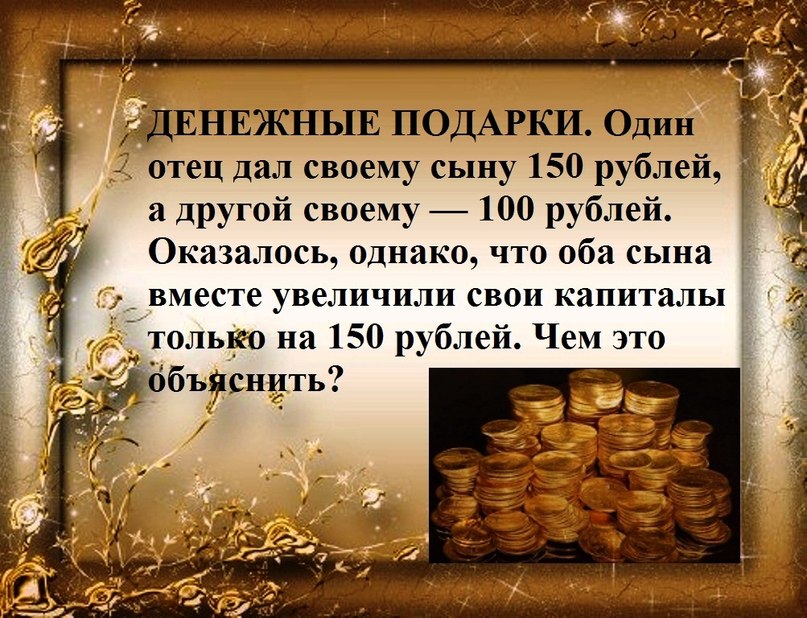 Кузнецу принесли пять цепей, по три кольца в каждой, и поручили соединить их в одну цепь. Кузнец решил раскрыть четыре кольца и снова их заковать. Можно ли выполнить эту же роботу, разогнув меньше колец?
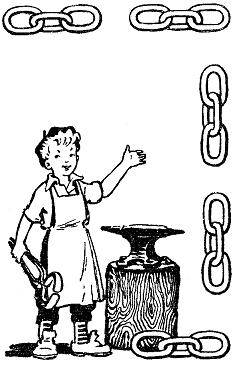 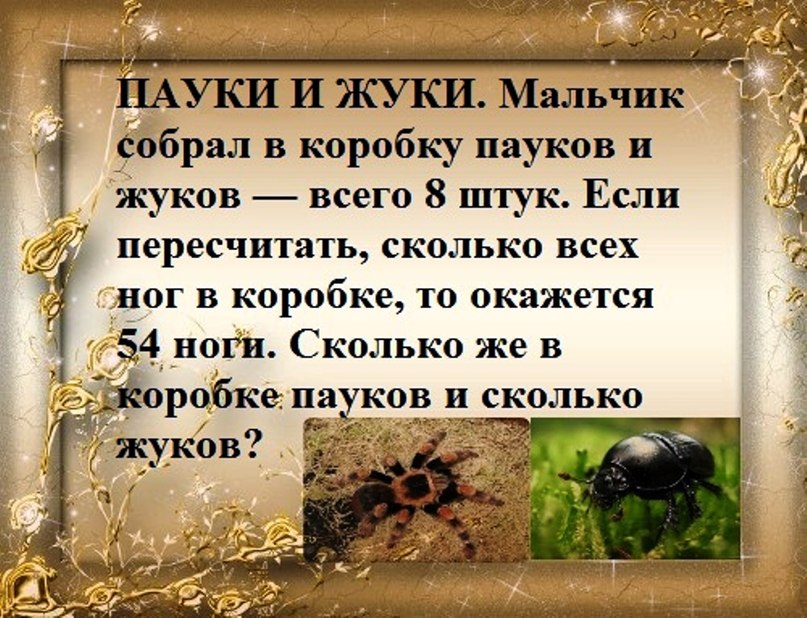 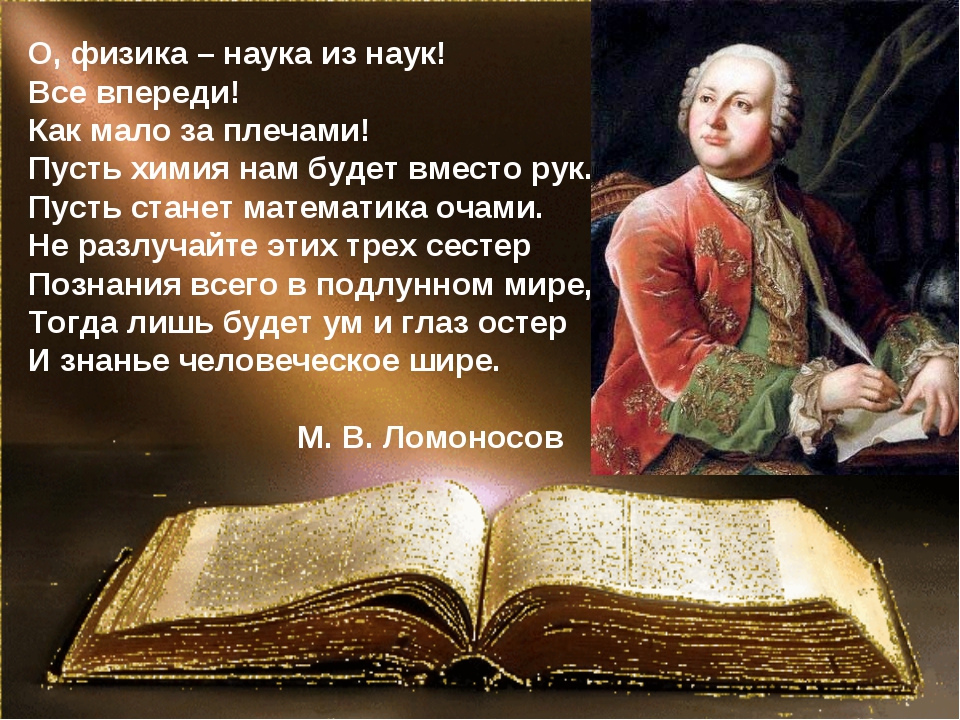 химия
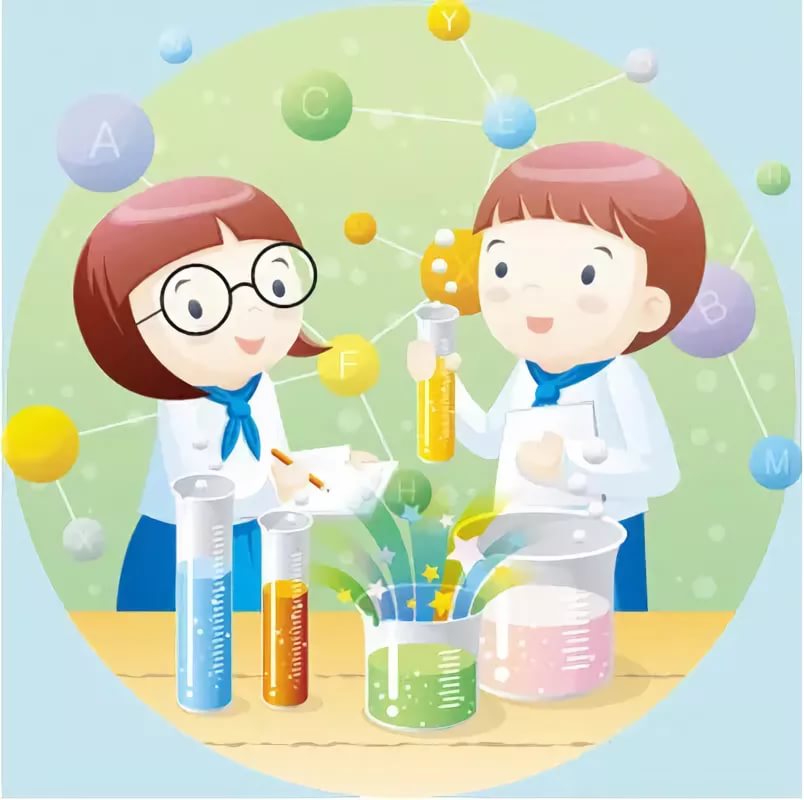 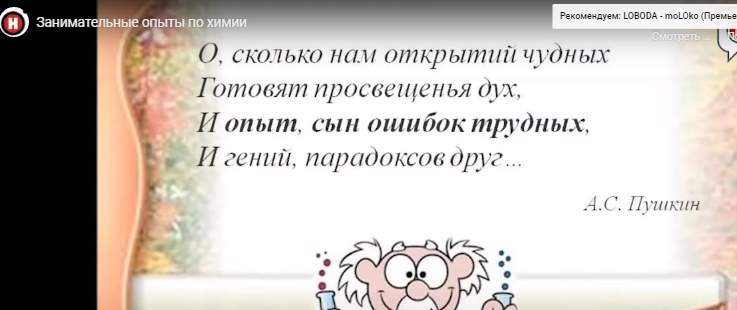 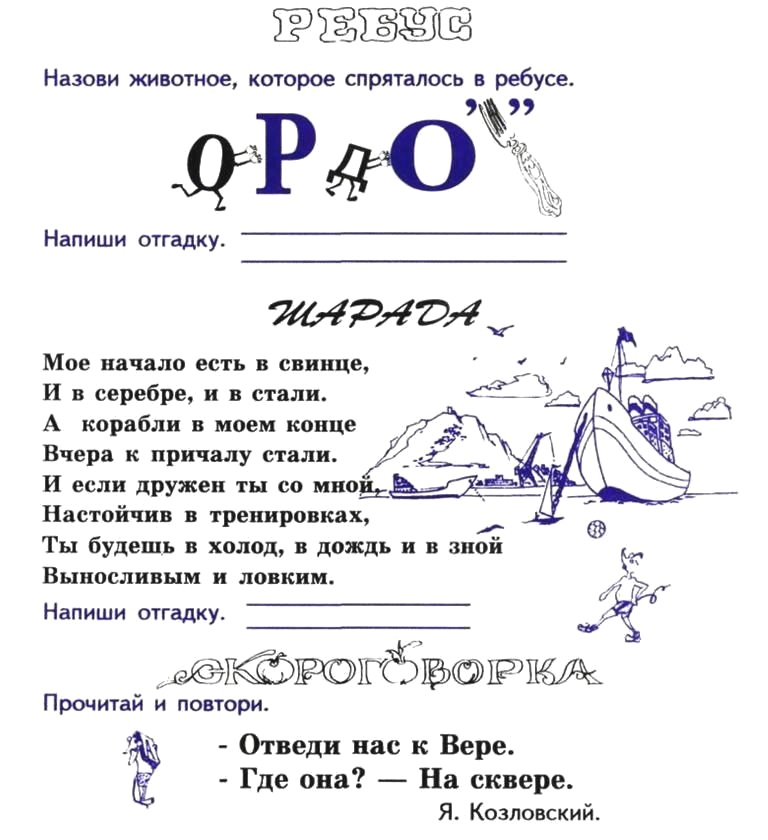 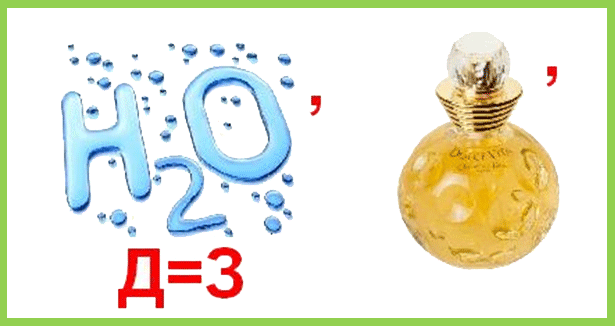 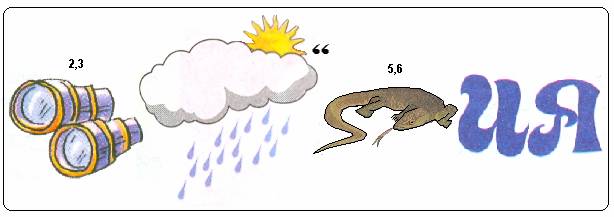 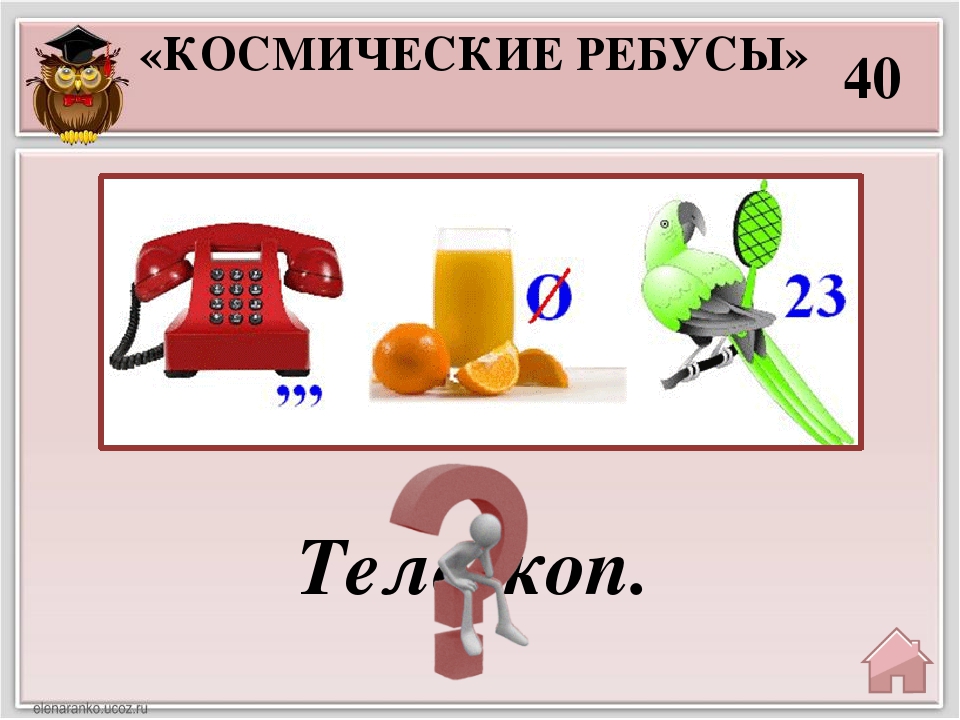 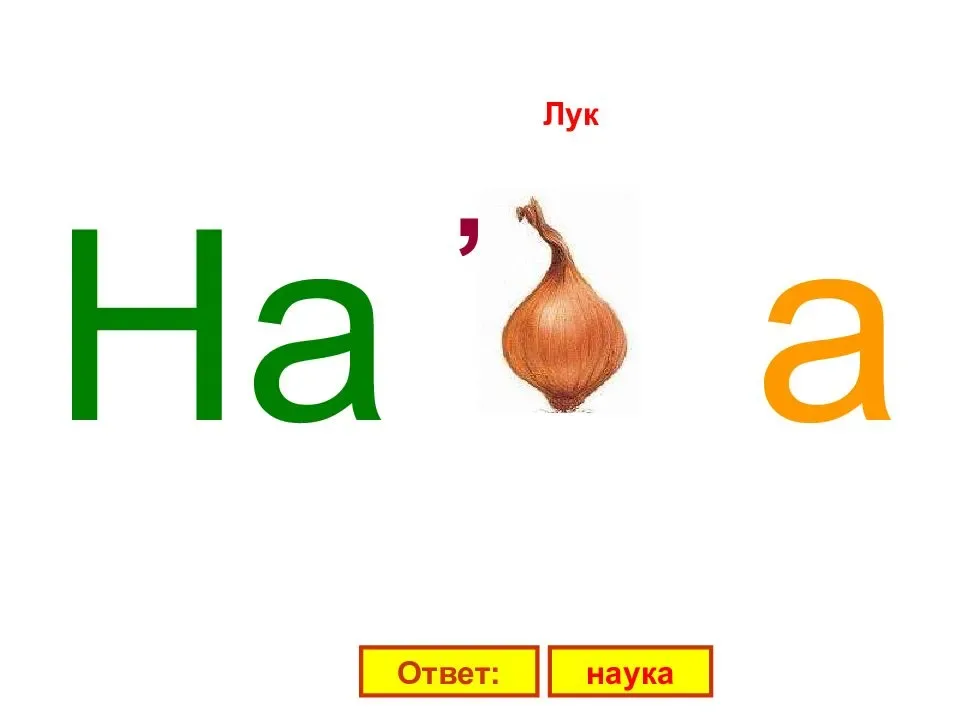 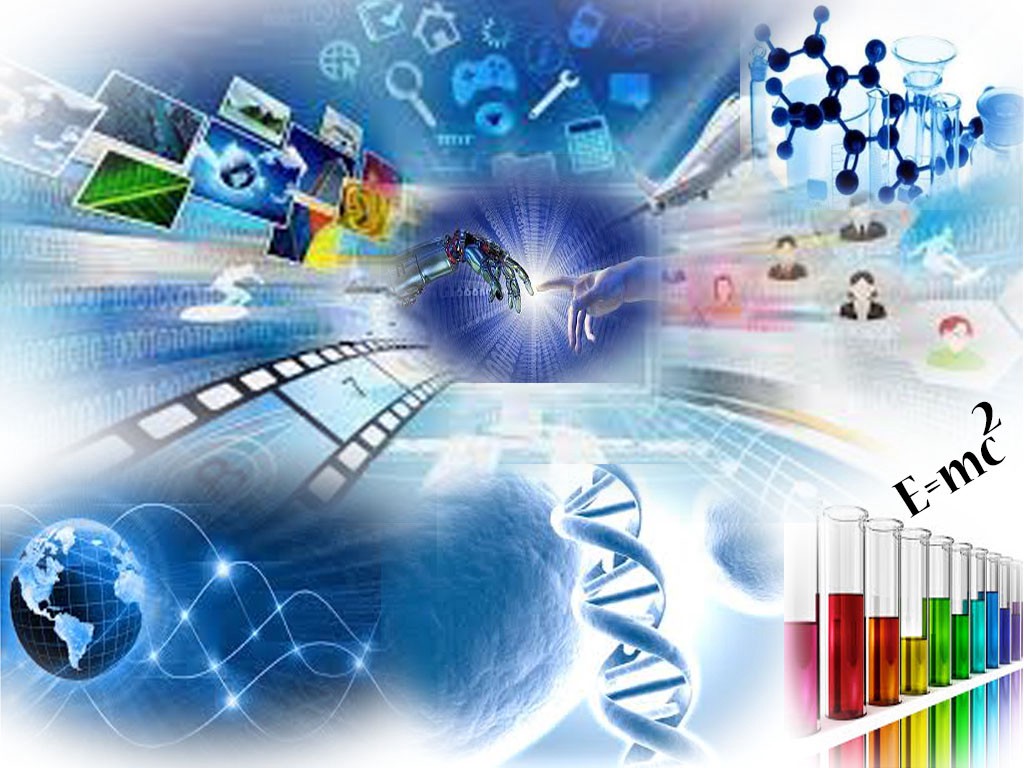 Интересные научные
 достижения
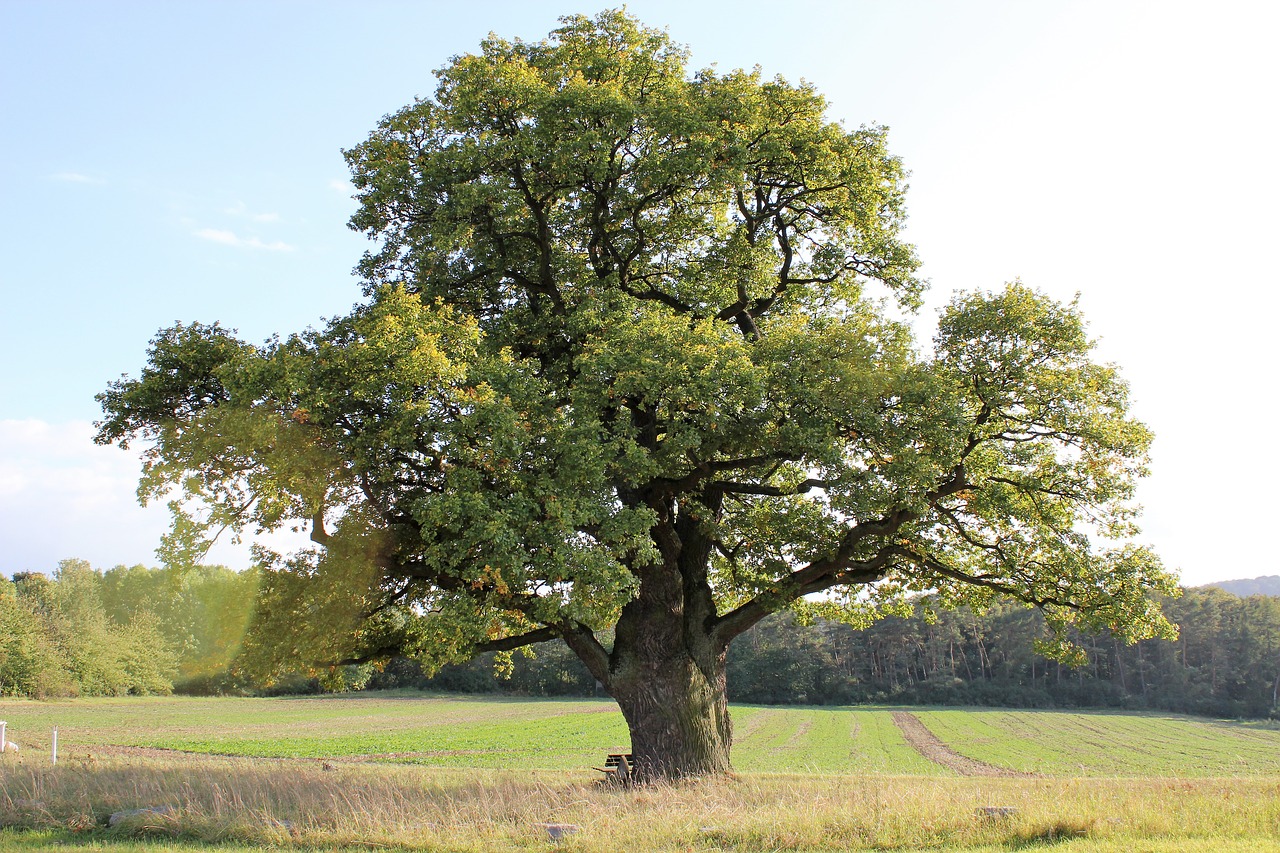 Дуб мудрости